Туризм в США
Виконав:
Учень 10 класу
Фурка Тарас
За розвитком міжнародного туризму США значно поступаються Європі, проте щорічно країну відвідують 30 - 40 млн. чоловік. Дуже великий розвиток одержав внутрішній туризм, сильно розвинена "індустрія гостинності", включаючи автосервіс.
у 1850-ому році туристичними центрами стають Нью-Йорк, Чикаго, Вашингтон, Сан-Франциско.
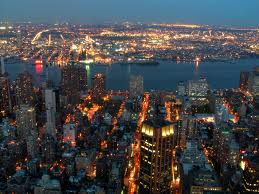 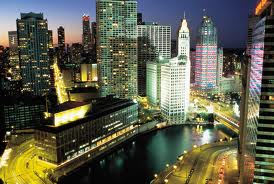 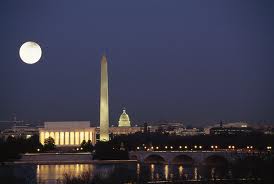 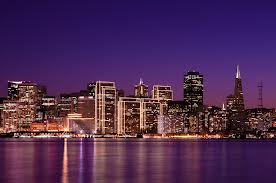 У 2007 році кількість іноземних туристів в США досягла 56 млн осіб, а прибутки від туризму становили 122,7 млрд.дол.
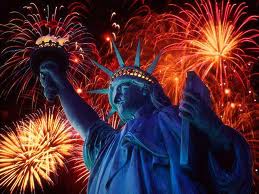 Найбільш відвідуваним місцем в США у 2008 році виявився Таймс Сквер у Манхеттені в Нью-Йорку (35 млн.відвідувачів).
У США 50 національних парків, які щорічно відвідують більш 50 млн. туристів.
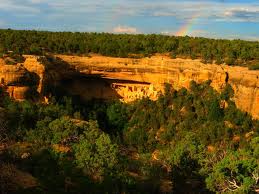 Национальный парк Гранд-Титон
Парк отримав свою назву від імені найвищої гори в хребті Тітон, висота якої становить 4199 м над рівнем моря і 2100 м над рівнем долини Джексон-Хоул.
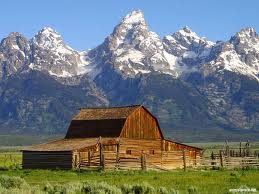 Найбільш відомі парки - Єллоустонський, Йосемітський, Секвойя, Глейшер, Великий каньйон, Колорадо на Заході і Грейт-Смокі-Маунтинс в Аппалачах.
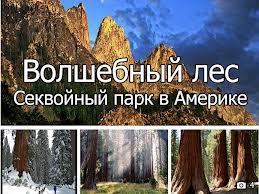 КІНЕЦЬ